RPE401 Psikolojik Testler
10. Sunu 

Tutumların Ölçülmesi
TUTUM
Tutum
Belirli kişi, durum ya da objeye yönelik pozitif ya da negatif yanıt vermek için gösterilen öğrenilmiş davranışlardır.
Bireylerin belirli bir kişiyi, grubu, kurumu veya bir düşünceyi kabul ya da reddetme şeklinde gözlenen, duygusal bir hazır oluş hali veya eğilimidir
Tutumlar Nasıl Oluşur
Tutum objesiyle doğrudan deneyim
Aile, arkadaşlar
Medya

Tutum – İlgi ?
[Speaker Notes: Tutum, belirli nesne, durum, kurum, kavram ya da diğer insanlara karşı öğrenilmiş, olumlu ya da olumsuz tepkide bulunma eğilimi olması bakımından ilgilerle benzerlik gösterir. Ancak ilgiler bir bireyin kendi etkinliklerine ilişkin duygu ve tercihleriyle sınırlıdır. Tutumlar ise, örneğin bir ahlaki değer yargısını onaylama ya da onaylamamayı vurgular.]
Tutum
Tutum, Rosenberg ve Howland tarafından 1960 yılında incelenmeye başlamış ve sınıflandırılmıştır. 
Bu iki sosyal psikoloğa göre tutumların 
Bilişsel
duygusal ve 
davranışsal 
olmak üzere üç bileşeni vardır.
Tutum
1. Bilişsel unsurlar : Bir tutum objesi ile ilgili sahip olunan bilgileri ve bunların sözlü ifadelerini kapsar. İnançlar, bilgi yapıları, algısal tepki ve düşünceler, tutumun bilişsel bileşenleridir.
2. Duyuşsal unsurlar : Tutum objesine karşı gösterilen duygusal tepkiler ile ilgilidir. Duygu ve heyecansal tepkiler (hoşlanma – hoşlanmama boyutunda), tutumun duyuşsal bileşenleridir.
3. Davranışsal unsurlar : Tutum objesine karşı gösterilen tüm davranışları içerir. Açık edimler ve davranış eğilimleri ise tutumun davranışsal bileşenidir.
Tutum
Ayrıca Her tutumun yönü, derecesi ve yoğunluğu vardır. 
Yön (negatif-pozitif) 
Derece; kabul ya da reddetme boyutlarının duygusal ton seviyesi 
Yoğunluk davranışa dönüşebilme olasılığı
[Speaker Notes: Eğer biz bir tutum objesi hakkında bilgi sahibiysek, o objeyle ilgili tutumlarımız güçlü olacaktır. Bunun yanında bu obje ile aramızda bir bağ varsa, tutumumuz daha da güçlenir. 
		
	Açıkça bir obje ile doğrudan ilgili olmak, o objeyle ilgili tutumun güçlenmesine neden olur.]
Tutumların Ölçülmesi
Davranışları Gözlemlemek 
Fizyolojik Tepkiler 
Tutum Ölçekleri 

Tutum ölçekleri; önceden hazırlanmış tutum maddelerine bireylerin tepki vermesine dayanan kağıt – kalemle uygulanan kendini rapor etme araçlarıdır
[Speaker Notes: Tutum konusuyla ilgili olumlu ve olumsuz  cümlelerden oluşur. Birey, kendine uyanları onaylayarak yanıt verir. 
Bireyin onayladığı ifadelere bakılarak, ilgili ölçme işleminin puanlama biçimine göre, bireyin aldığı puanla o konuya ilişkin tutumunun yönü ve derecesi belirlenir.]
Derecelendirme Ölçeklerinin Temel Sayıltıları
1.Süreklilik: Ölçülen özelliğin sürekli bir değişken olduğu kabul edilir. 
2.Tek boyutluluk: Ölçülen bir özelliğin diğer özelliklerden bağımsız olarak tek başına tanımlanabileceği ve ölçülebileceği anlamına gelir. Ölçülmek istenen psikolojik yapının kaç boyutlu olduğu biliniyorsa her boyut kendi başına ölçülebilir.
3. Doğrusallık:  Ölçülen özelliğin  tek  bir  boyutuyla  ilgili  ölçülerinin, ağırlık,   uzunluk  gibi fiziksel bir özelliğin ölçüleri gibi bir doğru üzerinde gösterilebileceği kabul edilir.
Tutum Ölçeği Geliştirme Yaklaşımları
Bogardus (1925)  - Sosyal Mesafe Ölçeği

Thurstone (1929)-Eşit Görünen Aralıklar Ölçeği

Likert (1932)  - Toplamlı Derecelendirme Ölçeği

Guttman (1950)  - Ölçek Çözümlemesi 

Osgood Duygusal Anlam Ölçeği (1957) - Semantik Farklılık Ölçeği
Bogardus Tutum Ölçeği
Sosyal Mesafe Ölçeği 
Ölçek, bir sosyal grubun toplumdaki benimsenme derecesini ölçmek amacı ile hazırlanmıştır. 
Ölçekteki maddeler etnik bir gruba yönelik olarak çok yakın bir ilişkiyi gösteren ifadelerden, sosyal ilişkiden kaçınmaya kadar giden, pozitiften negatife doğru sıralanmış ifadelerden oluşmaktadır.
[Speaker Notes: Tutumun derecesi hoş görülen kabul edilen ilişkinin derecesine göre belirlenmeye çalışılır]
Bogardus Tutum Ölçeği
Evlilik yoluyla yakın akrabalığa
Kişisel bir dost olarak kulübüme
Komşu olarak mahalleme
İş arkadaşı olarak ülkeme
Yurttaş olarak ülkeme
Sadece bir konuk olarak ülkeme
Ülkemden çıkarılmalıdır
Bogardus Tutum Ölçeği
Olumlu-olumsuz tutum ölçülmesi ?
Duygusal durumlar arası genişlik 
Durumlar arası eşitlik (sıralama ölçeği)
Thurstone Tutum Ölçeği
Thurstone Tutum Ölçeği
Geliştirmesi zor ve zahmetli 
Jüri üyelerinin yargılarına dayanması 
İşaretlenen maddelerin homojen – heterojen olması durumunun yansımaması
Osgood Duygusal Anlam Ölçeği (1957) - Semantik Farklılık Ölçeği
Tek bir ölçekte farklı tutumları ölçme olanağını tanımaktadır 
özellikle sosyal tutumların ölçülmesinde uygun bir ölçektir. 
Temelinde bireyin sahip olabileceği tutumu hakkında taşıdığı anlamsal değerlerin incelenmesi yatar. 
Yani ilgili tutum konusunun / objesinin birey için ne anlam taşıdığını ölçmek asıl amaçtır.
Öğretmenlik mesleğini değerlendirmek üzere kullanılmış olan bir ölçek:
Guttman Tutum Ölçeği
Bu yöntemde izlenen yaklaşıma göre, bir ölçeğin tek boyutlu ve tutarlı olabilmesi için en üst düzeyde onay gerektiren maddeyi işaretlemiş olan bir kişinin, bunun altında kalan maddeleri de işaretlemesi veya en alt düzeyde kabul ettiğini gösteren maddeyi işaretlemiş olan bir kişinin, bunun üstünde yer alan maddeleri de reddetmesi gerekir. 




Bu nedenle bu yaklaşıma ‘’yığmalı ölçek yaklaşımı’’ denmektedir.
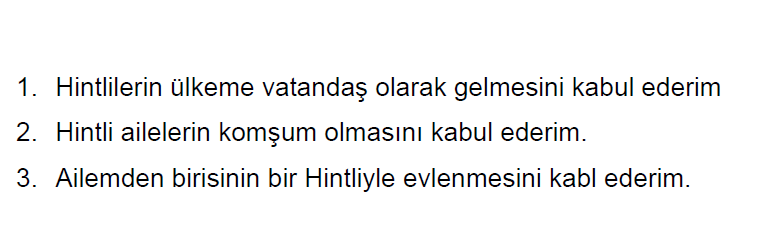 Guttman Tutum Ölçeği
Tek boyutluluk garanti 
Kısa ve pratik, tüm maddelerin değerlendirilmesine gerek yok, verilen tek cevapla diğer maddelere verilecek cevaplar kestirilmektedir 

Madde seçimi, evreni temsiliyet vs
Likert Tipi Tutum Ölçeği
Tutumla ilgili olumlu ve olumsuz ifadeler, çok sayıda bireye uygulanır. Birey, her madde için ‘’Tamamen katılıyorum’’, ‘’Katılıyorum’’, “Kararsızım’’, ‘’Katılmıyorum’’ ve ‘’ Kesinlikle katılmıyorum’’  biçiminde tepkide bulunur. Böylece her ifadenin kapsadığı tutum öğesine katılma / katılmama derecesi hakkında bilgi edinilmiş olur.
Likert Tipi Ölçek Geliştirme
Ölçek için gerekli olan madde sayısının (yaklaşık 20-25)iki, üç katı madde yazılır. Maddeler tutumun üç bileşenine ilişkin olarak genellikle birinci tekil şahıs ve şimdiki zaman kipindeki ifadelerden oluşur.
Ölçeğin açıklaması, yönergesi uygun olarak hazırlanır.
Deneme uygulaması yapılır. Küçük bir gruba ölçek uygulanarak eksikliklerin saptanmasına gidilir.
Ölçek yaklaşık (en az) 250-300 kişilik bir gruba madde analizi amacıyla uygulanır. 
Uygulamadan sonra, her birey için her madde olumlu ve olumsuz olması göz önüne alınarak puanlanır. Ölçekten alınacak toplam puanın artış ya da azalışının vereceği anlama göre, maddelerin kategorileri puanlanır, olumsuz ifade ise ters puanlanır. Her bireyin toplam puanları da bulunarak, veriler madde analizine hazır duruma getirilir.
Geçerlik Güvenirlik Analizleri
Maddelerin ayırt edicilik güçleri 
Faktör analizi
Cronbach alfa
Test tekrar test
Kapsam, yapı ve ölçüt bağıntılı geçerlik
Likert Tipi Ölçekler
Hazırlamasının görece daha kolay olması 
Thurstone rasyonel, Likert Ampirik (deneysel) 
Thurstone ikili dereceleme Likert Çoklu (Beşli) dereceleme, daha hassas ölçüm 
Geçerlik güvenirlik kanıtları
Kaynaklar
Özgüven, İ.E. (2017). Psikolojik Testler (14. Baskı). Ankara: Nobel Yayınevi. 
Öner, Necla (1997). Türkiye’de Kullanılan Psikolojik Testler: Bir Başvuru Kaynağı. Türk Psikologlar Derneği Yayınları, Ankara.